CNG December 4, 2019Topic:Quality Management for New and Small Volume Certification ProgramsPresenter:Allison Barton-KramerDirector of Certification ASBO InternationalASBO InternationalASBO Internationalabarton-Kramer@asbointl.org
THE ISO QUALITY MANAGEMENT PROCESS
WHAT IS IT?
 
A continuous process of internal and external review of your business and management systems to:
 
Verify the system is working the way it is supposed to
Find out where it can be improved
Correct or prevent problems identified
THE ISO QUALITY MANAGEMENT PROCESS
THE ISO QUALITY MANAGEMENT PROCESS
WHAT IS THE METHODOLOGY? 
Identify the Problem
Analyze the Impact
Solve the Problem
Example of a Quality Management Methodology for process improvement:
Plan Do Check Act 
Stresses top management support for improving quality.
Plan – identity the problem
Do- seek potential solutions
Check- study the results
Act – implement the best solution
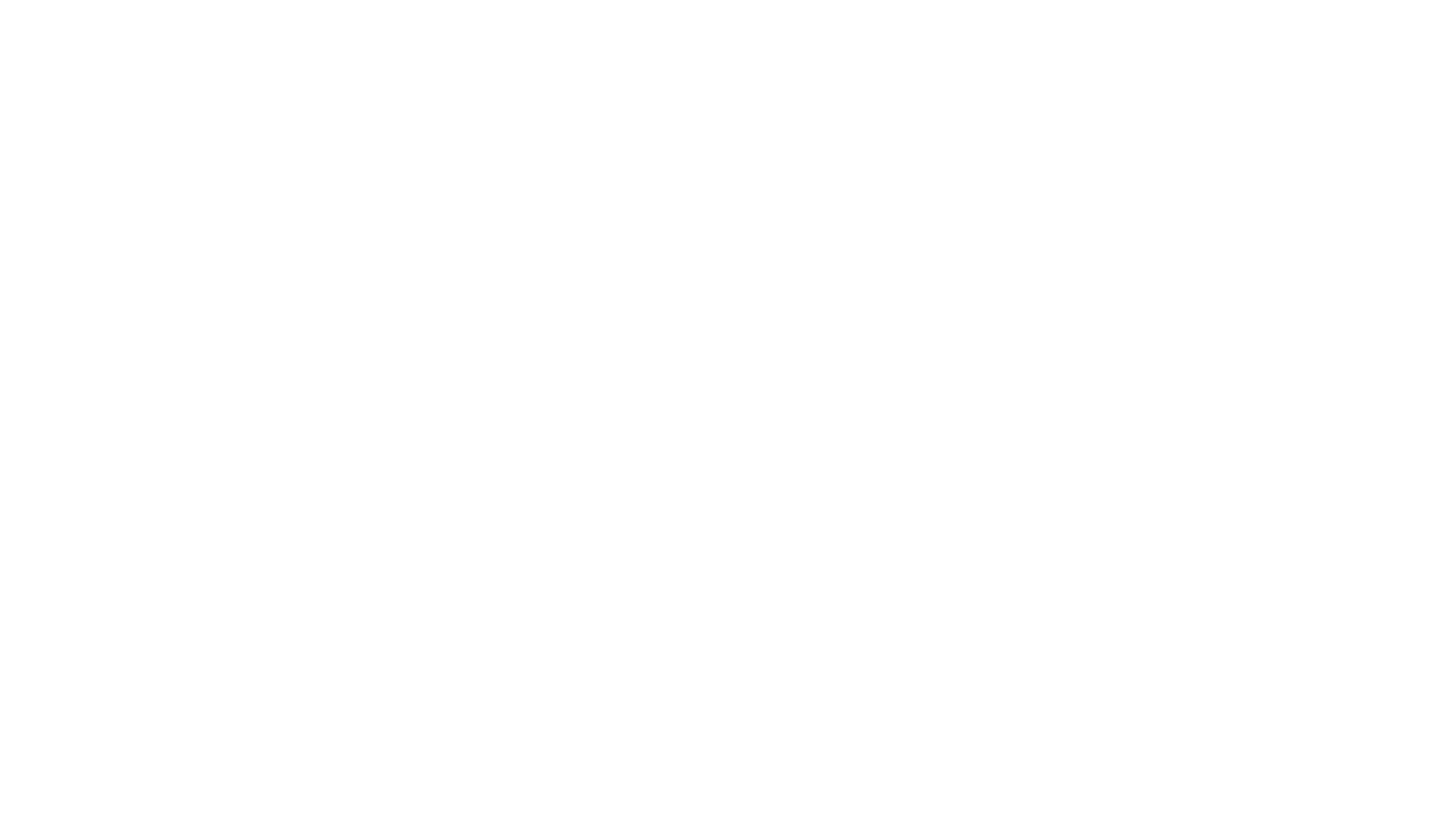 Create an outline of your program by using a flowchart
Rely on  supporting staff for documentation (record keeping)
Collect feedback 
Communicate the benefits of quality management throughout your organization to ensure buy-in
Encourage a culture of teamwork
Evaluate and monitor your progress
Address concerns and how they will be addressed 
Avoid complacency


Happiness is not the absence of challenges, 
but the ability to cope with them.
Workflow Management Checklist
[Speaker Notes: Flowcharts serve as a guide to identify your production process and quickly pinpoint problem areas. 
It also for identifying responsibilities and establishing how or who performs the tasks
Use the flowchart to communicate how a process should work
Understand the major areas of workflow that are impacted
Which areas to assign to a team
Identify if you have duplication of tasks or if some areas are overextended

2.   Documentation is important because it will help to pinpoint the origins of a specific problem. Rely on committees for record keeping.  Provide story here.

Collect feedback from members & staff. Seek feedback to identify areas for improvement. This will help to create a more factual approach to decision making.

4.   Quality management techniques require buy-in and engagement at all levels in order to work effectively.  

5.   Ensure that managers work as part of their teams, rather than as overseers.  In high pressure situations, a decision may be overruled resulting in faulty outcomes
6.   quality management is a long-term process seeking to make continual, small improvements over time]
Example of Workflow Mapping
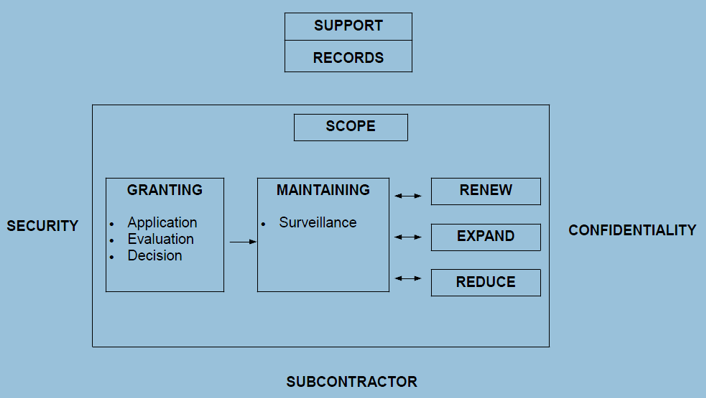 [Speaker Notes: Workflow mapping is crucial because charting the course of a process visually helps to breakdown complex processes
Use the flowchart to communicate how a process should work
Understand the major areas of workflow that are impacted
Which areas to assign to a team
Identify if you have duplication of tasks or if some areas are overextended]
THE ISO QUALITY MANAGEMENT PROCESS
Sourced from ISO 9001 – Quality Management System